Invoicing
May 4, 2021
Agenda
Invoice/Cash Sale Creation
Billing Schedules
Documents to Customers
Invoice/Cash Sale Creation
Unlike 1.0, sales orders and invoices are separate records
Majority of the sales orders are billed using the billing operation schedules
For sales order with terms, an Invoice record is created
For sales order paid by credit card, a Cash Sales record is created
Sales order can be billed manually
Bill button on sales order and/or item fulfillment
Used occasionally
Invoices can be created without a sales order
Used for transactions that don’t impact inventory
In Macola, we would process a negative credit
Billing Operation Schedules
Two types of schedules
Bill Customer for Freight: sales orders where the freight pay code is Bill Customer for Freight
Standard: all other sales orders
Similar to other schedules, NetSuite uses a saved search to determine which sales orders are eligible
Sales Order must be Pending Billing and Ready for Invoicing checkbox on item fulfillment must be checked
Schedules are setup to run every 6 hours starting at 6am
Exception: the last schedule starts to run at 11pm in order to bill remaining sales order prior to the end of the day
Documents to Customers: EDI
For EDI invoices, 810 documents are sent every 8 hours 
A script runs every 4 hours that pushes information from the OBS record to the invoice
There is a checkbox on the invoice to indicate whether the document is ready (810 ready to send)
IT has made a button available for the A/R team to resend EDI invoices if the customer is missing them
Documents to Customers: Email
For non-EDI documents, email are sent to the customer on creation of the invoice or cash sale
Sent to the email address from the customer record




From AccountsReceivable@Advantus.com
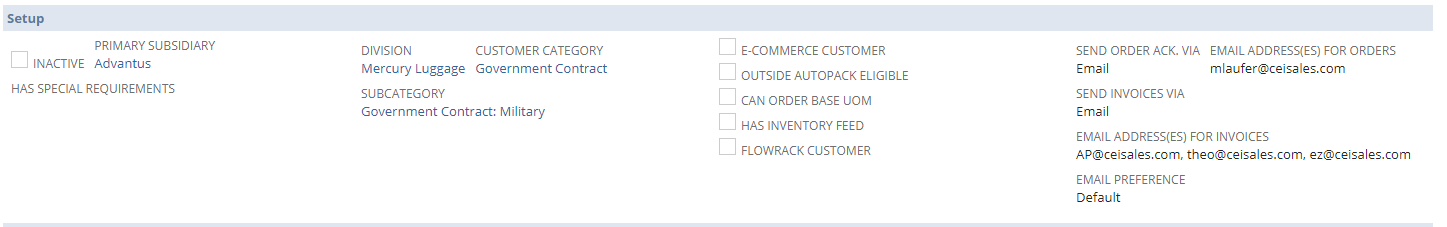 Documents to Customers: Email
NetSuite logs the email on the document record as well as the customer record
Gives us the ability to see the email and attachments
Communication subtab -> Messages sublist
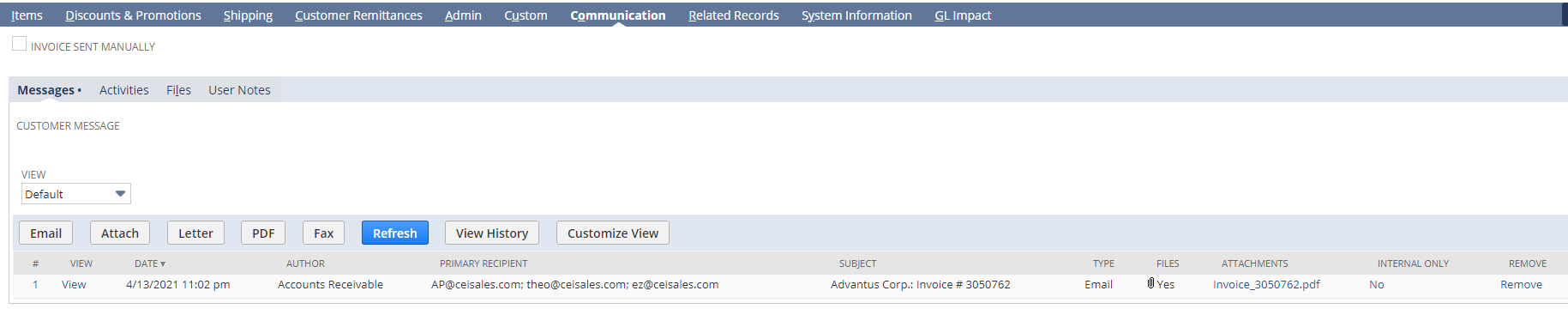 Questions?